Carrie D
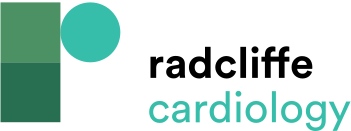 Figure 2: RESERVOIR clinical Study – Randomisation Flow Chart
Citation: Interventional Cardiology Review 2016;11(1):47–50
https://doi.org/10.15420/icr.2016.11.1.47
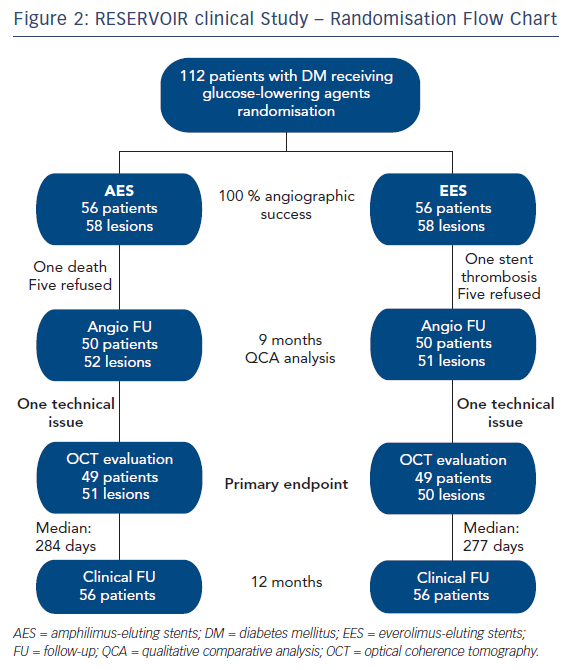